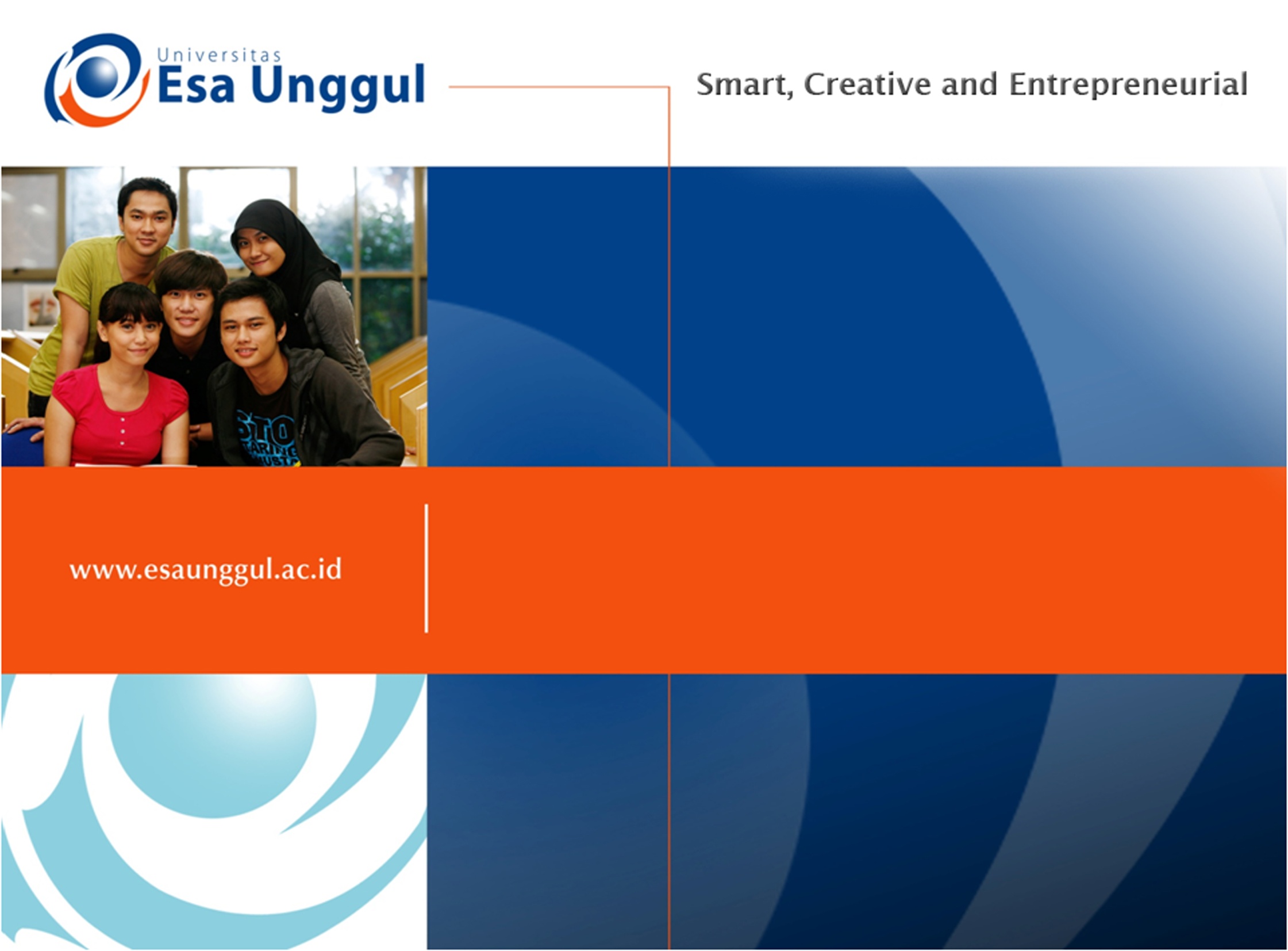 INTERMEDIATE READING
WEEK 14: Making Short Article
MEIYANTI NURCHAERANI,M.Hum
PENDIDIKAN BAHASA INGGRIS FKIP
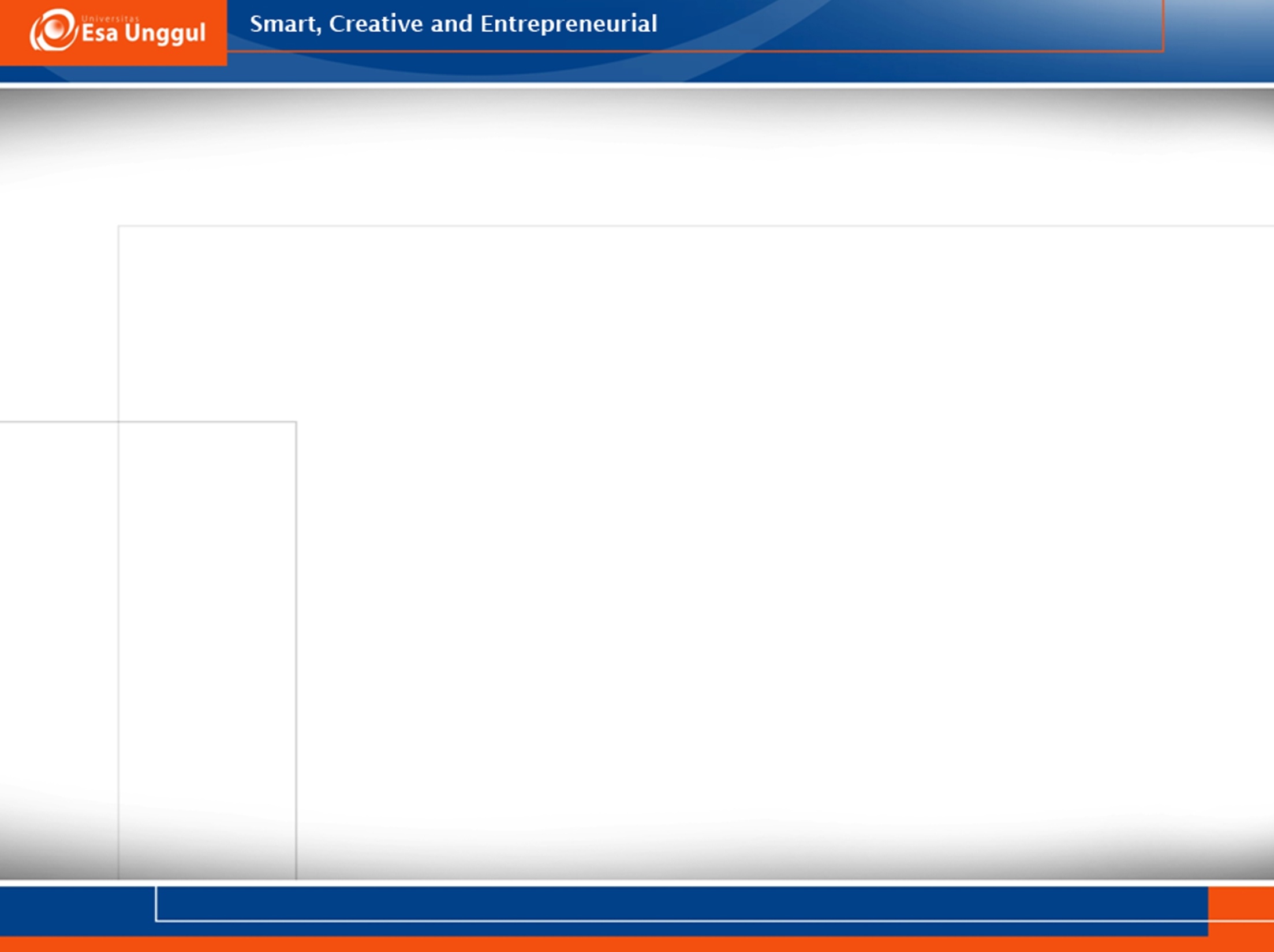 Learning Outcomes
Students are able to make a short article
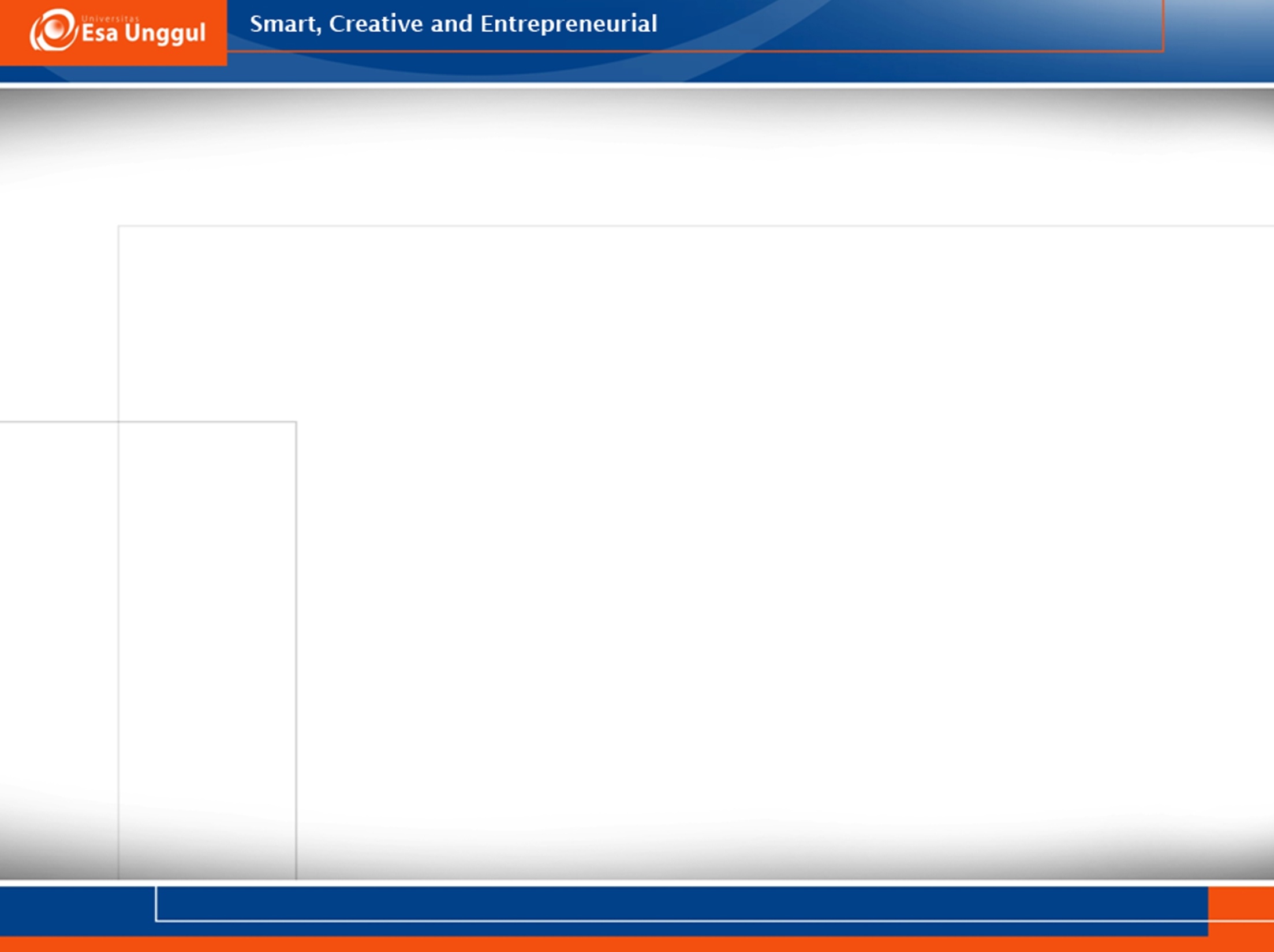 Steps of  Article Writing
Article Writing Format: Suppose you have some opinions regarding a topic and you want to tell people about it.
Many a time you have seen some writers or people write their problems and suggestions in some newspapers, magazines, and journals or in their blogs. They are writing their opinions and beliefs in the form of an article. In this section, we will get ourselves familiar with article writing and the article writing format.
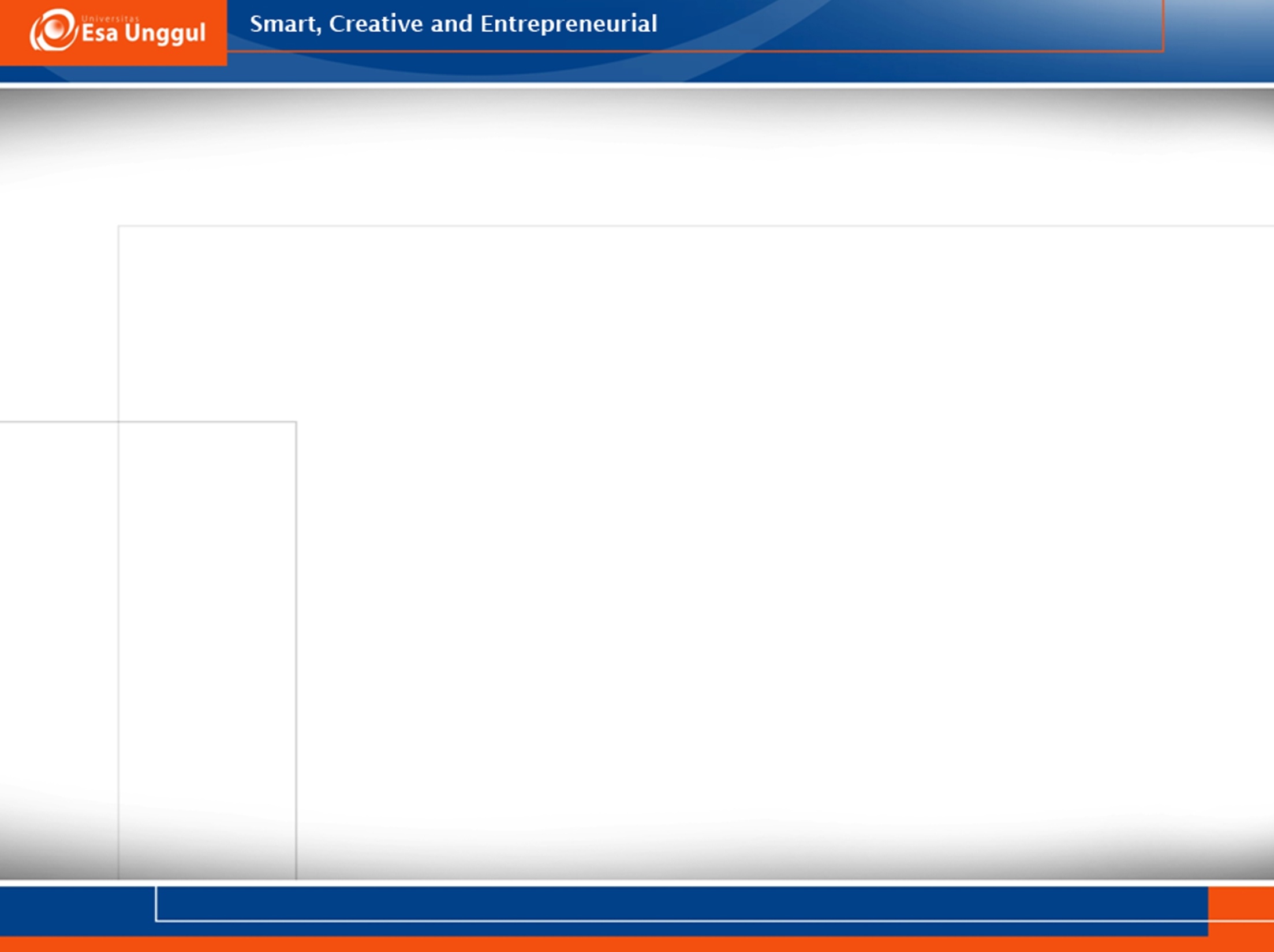 Articles
An article is a piece of writing written for a large audience. The main motive behind writing an article is that it should be published in either newspapers or magazines or journals so as to make some difference to the world.
It may be the topics of interest of the writer or it may be related to some current issues. The topic can either be serious or not-so-serious; Same goes for its tone and language.
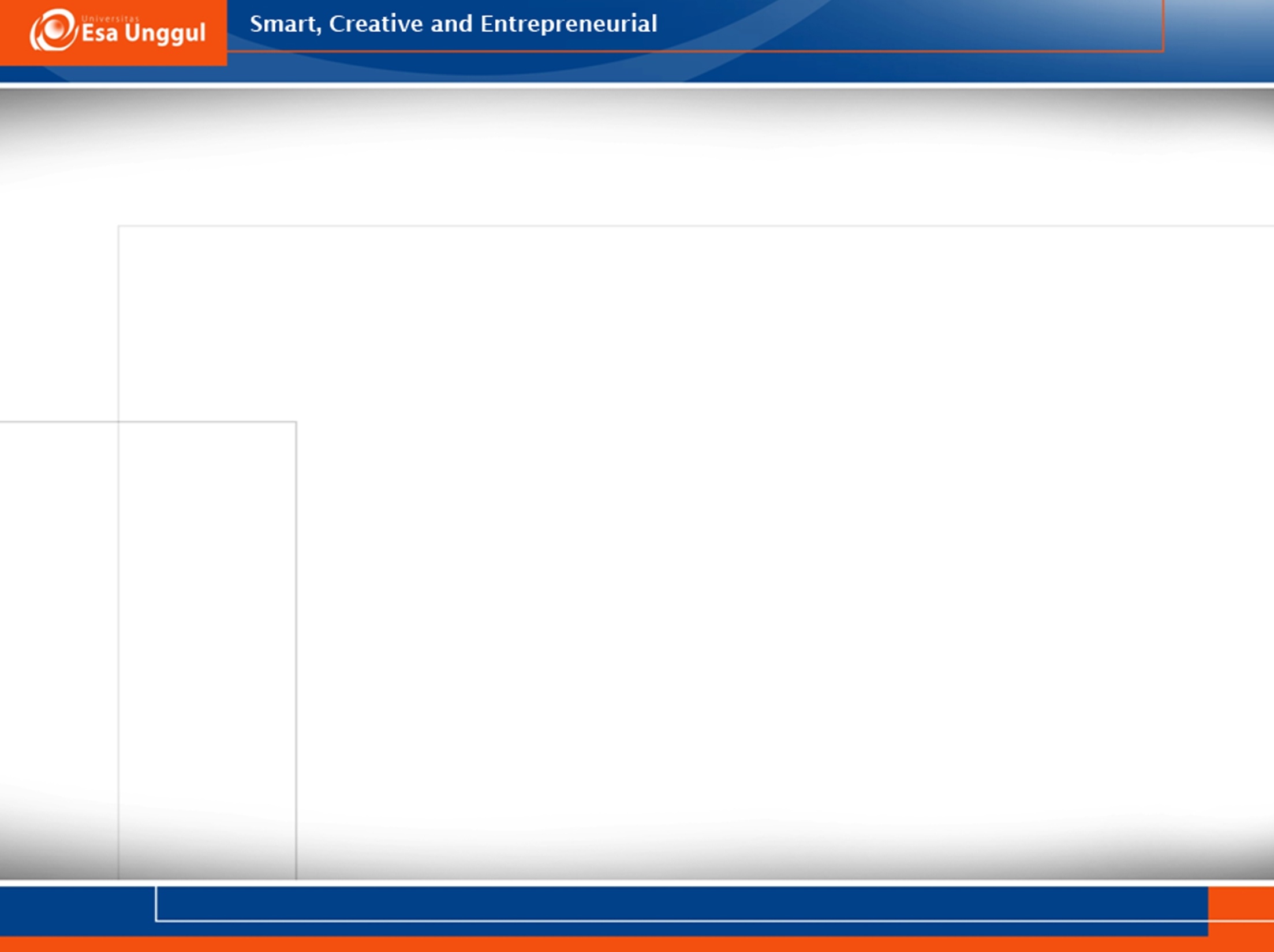 Objectives of Article Writing
It brings out the topics or the matter of interest in the limelight
The article provides information on the topics
It offers suggestions and pieces of advice
It influences the readers and urges them to think
The article discusses various stories, persons, locations, rising-issues, and technical developments
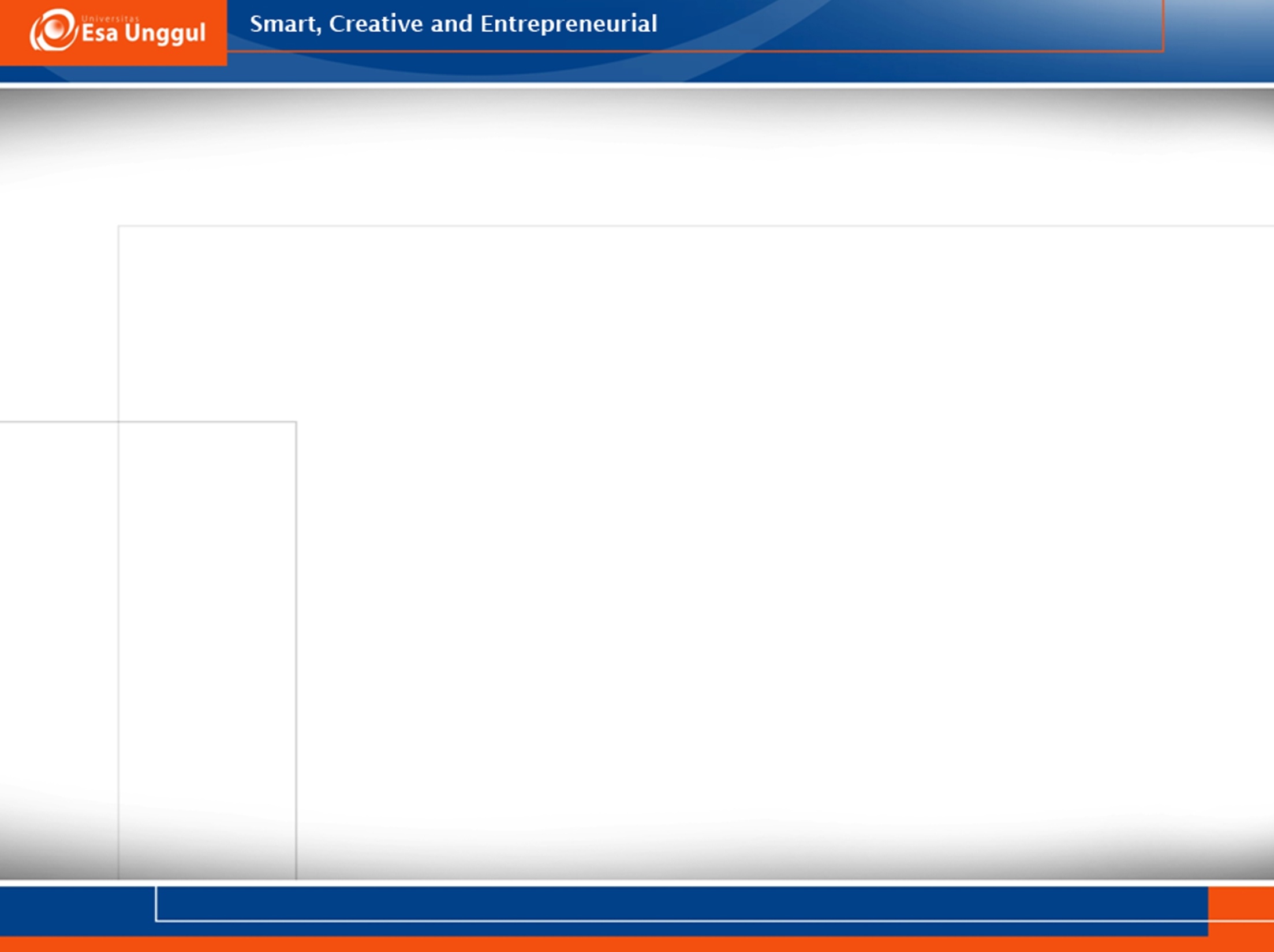 The Format of Article Writing
	An article must be organized in a proper way so as to draw the attention of the readers. The basic outline for an article writing format is:
Heading / Title
A line having the writer’s name
Body (the main part of the article, 2 – 3 paragraphs)
Conclusion (Ending paragraph of the article with the opinion or recommendation, anticipation or an appeal)
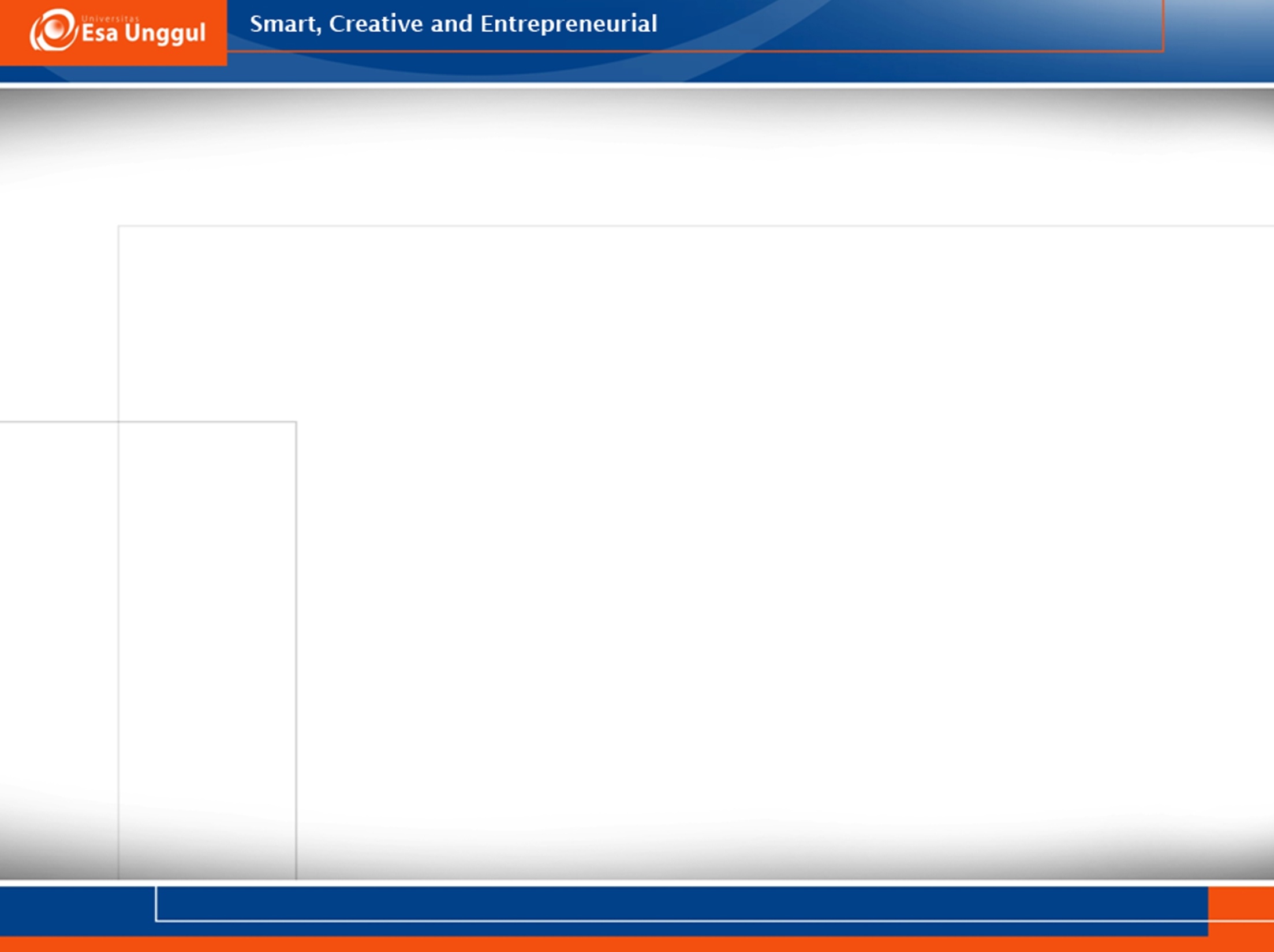 Steps for Article Writing Format
Think of the topic you want to write the article about. Only after you’ve decided your topic you can go ahead and undertake the further steps in the process one by one:
Target Audience: Identify the concerning reading group
Purpose: Find the objective or aim of writing the article
Collect & Select: Gather as such information as possible. Also, identify the details that are most significant
Organize: Arrange the information and the facts in a logical way
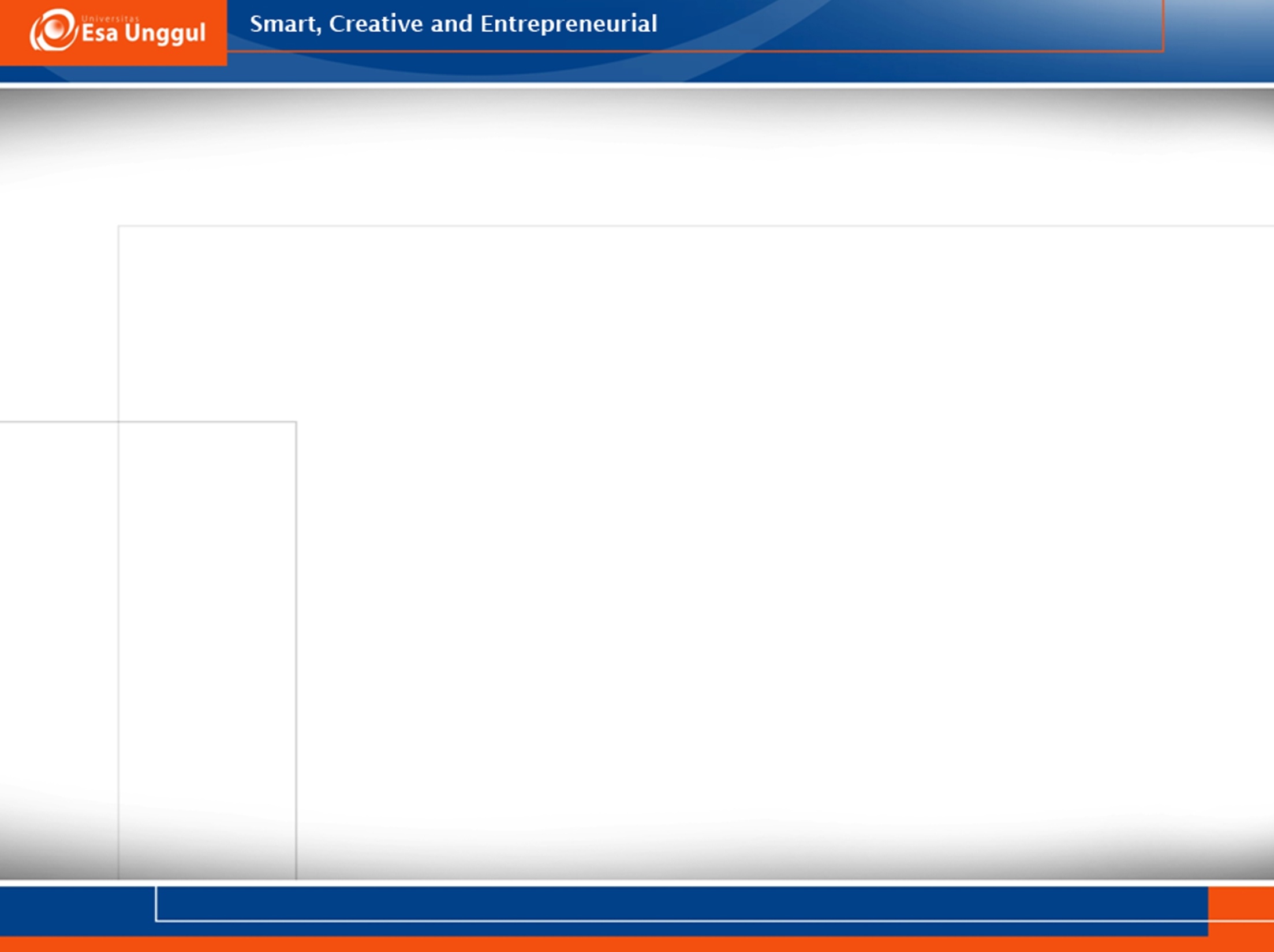 Once you’ve taken care of all the Above steps you move forward to the final step Writing
While writing an article, always use proper grammar, spelling, and proper punctuations
Use vocabulary skill
Keep the introduction of the topic catching, interesting, and short
Discuss the opinion and the matter in an organized and descriptive manner
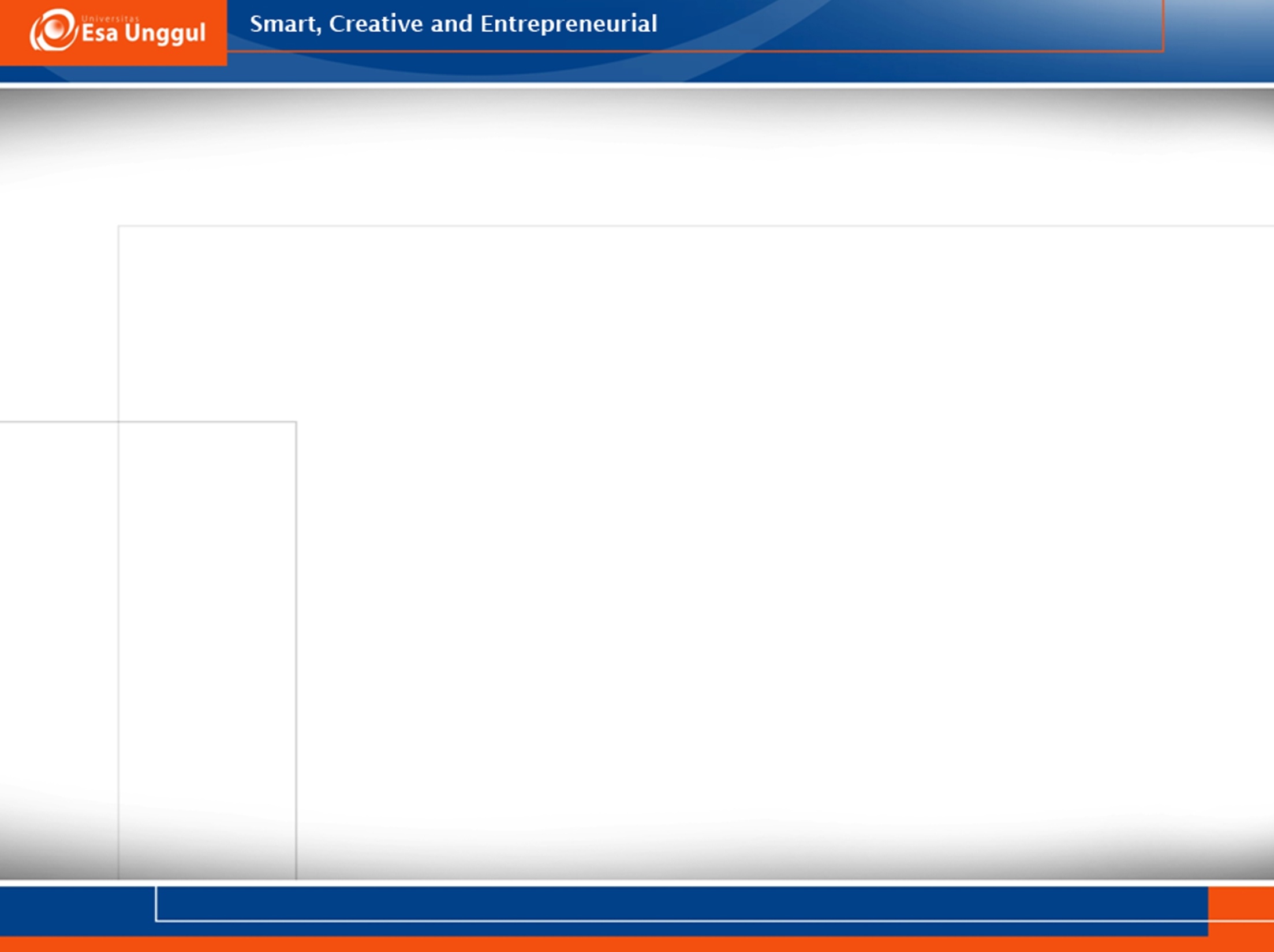 Common Mistakes in the Article Writing Format
Not using facts or quotes or similar cases
The language should not be too formal
The article must be in easy language for better understanding
The title of the article must be catchy and clearly understandable
No use of paragraphs
Expressing personal views is fine but the author must never talk about himself/herself
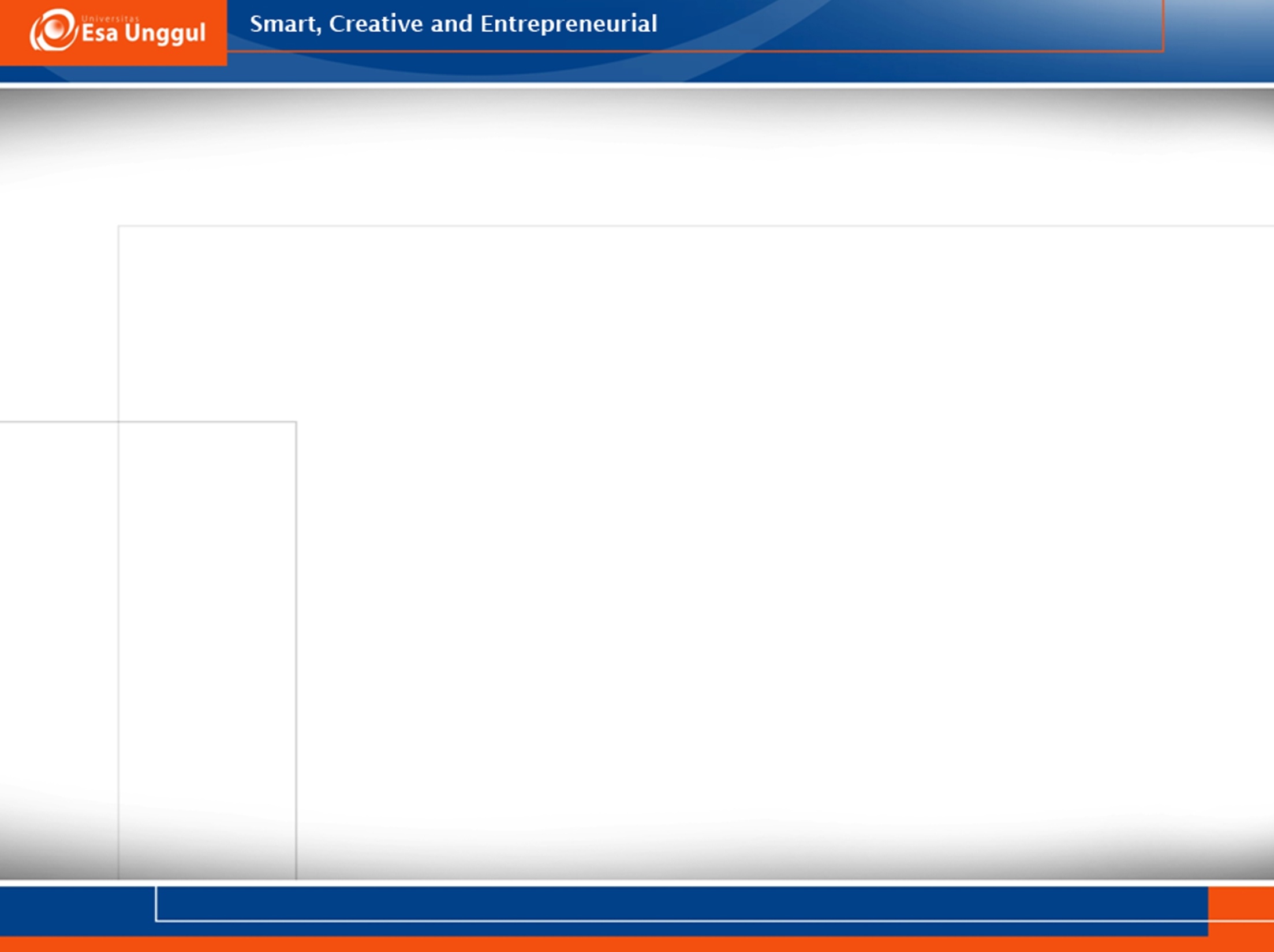 Points to Keep in Mind for the Article Writing Format
The topics of the articles should be unique and relevant
The article has to get attention
It has to be interesting
It has to be easy to read
The reader is identified
Find the main goal of writing an article. The goal can be anything from providing information, entertainment, and advice or for comparing, etc.
The title must be eye-catching, clear, and interesting
The introduction or the starting paragraph must be highly attentive. Use your vocabulary skills or try to use some interrogative words for the start
Use clear statements and make assertions
Avoid repetition and over the top logic and reasons
Use the style of paragraph writing and write the contents uniquely and unambiguously
Avoid using the points which interest you only and not for the general public
Write a good and logical ending
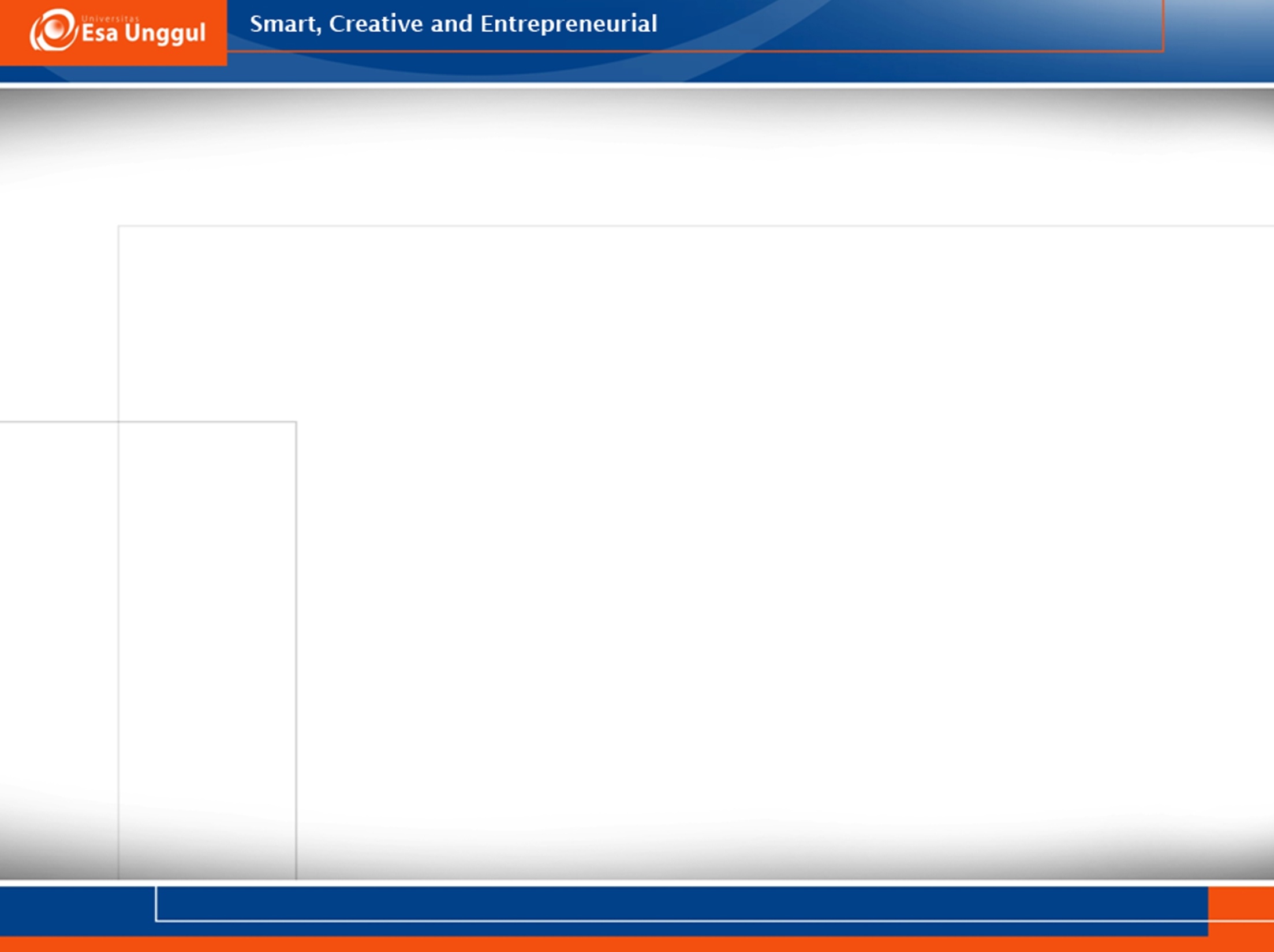 References
https://www.toppr.com/guides/business-correspondence-and-reporting/article-writing/steps-of-article-writing/